স্বাগতম
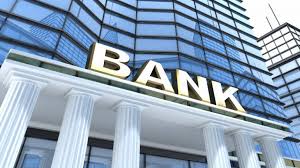 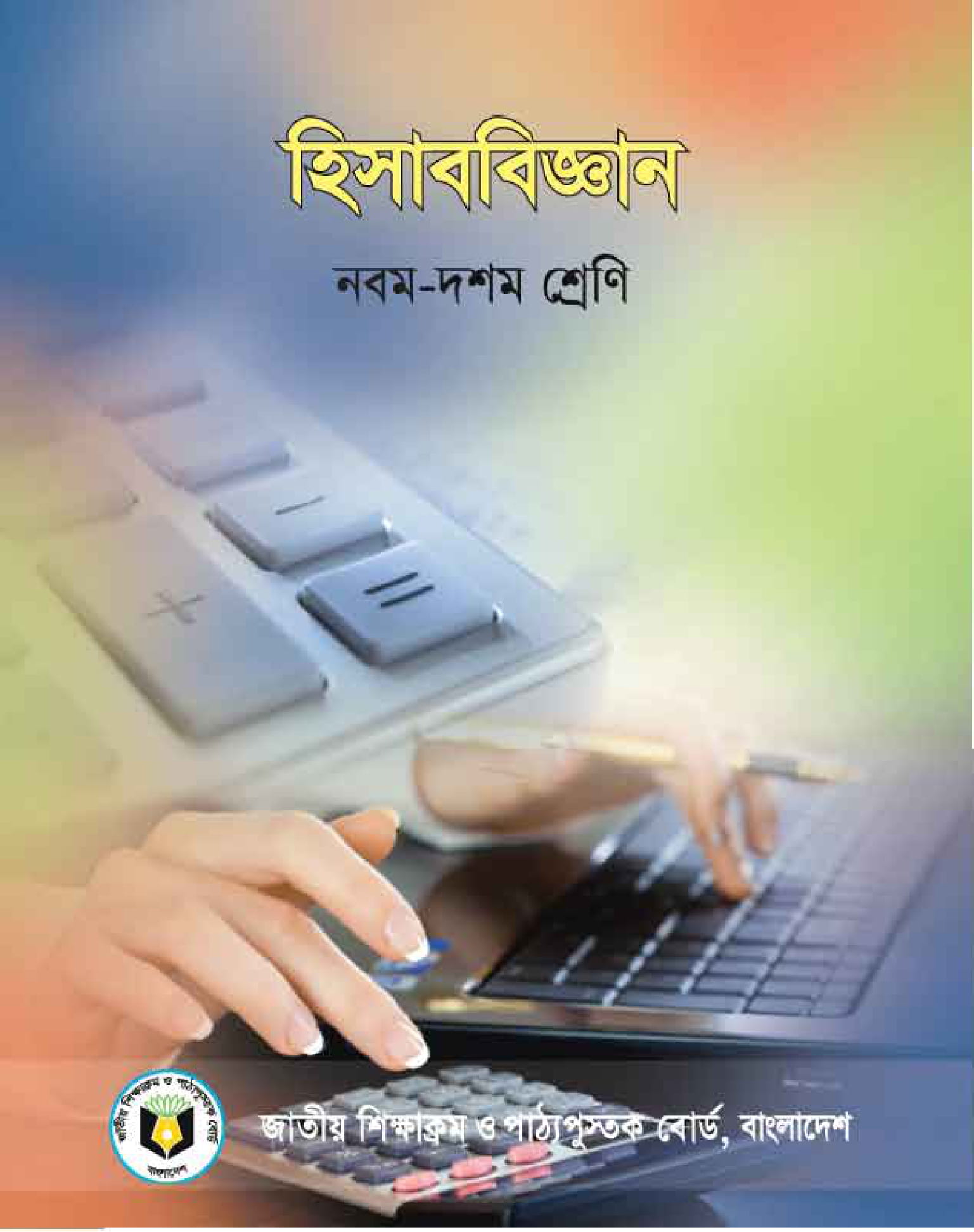 শিক্ষক পরিচিতি

দিপক কর
সহকারি শিক্ষক
ব্যবসায় শিক্ষা
বাউরগাতি মাধ্যমিক বিদ্যলয়
01718833112
dipakkar6@gmail.com
সম্পাদনায়: মিঠু রাণী দে
                আই,ডি-১০৫২
পাঠ পরিচিতিঃ


অধ্যয়ঃ ২য়
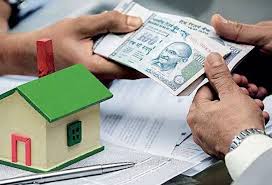 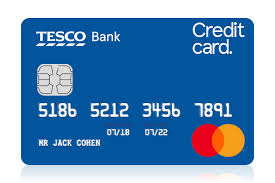 লেনদেনের ধারনা
শিখনফল
১। লেনদেন ও ঘটনা কী বলতে পারবে;
       ২। লেনদেনের বৈশিষ্ট্য বর্ণনা করতে পারবে;
৩। ঘটনা ও লেনদেনের পার্থক্য কারনসহ  বিশ্লেষণ করতে পারবে।
নিচের ছবিগুলো লক্ষ করি
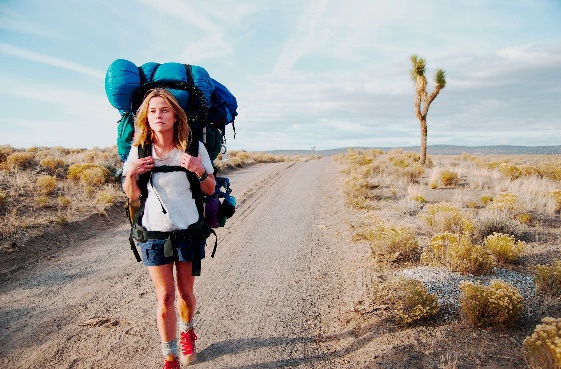 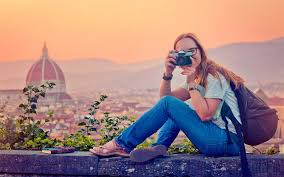 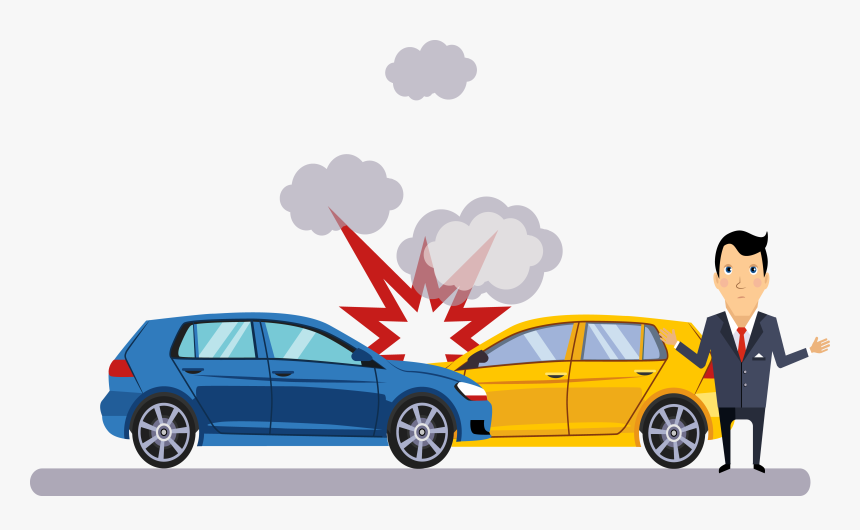 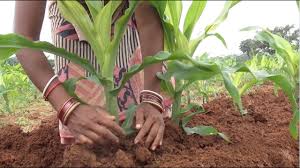 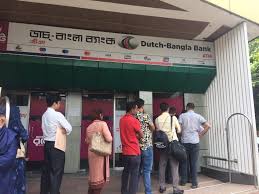 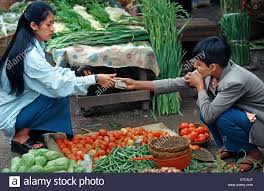 প্রত্যেকটি এক একটি 	ঘটনা”
ঘটনা বলতে কি বুঝি?
প্রত্যাহিক জীবনে যা কিছু ঘটে তা প্রত্যেকটিই ঘটনা।
লেনদেন
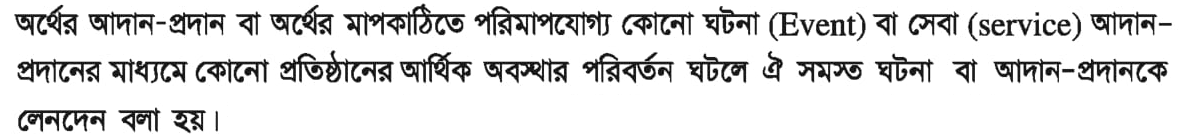 লেনদেনের বৈশিষ্ট্য:
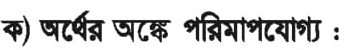 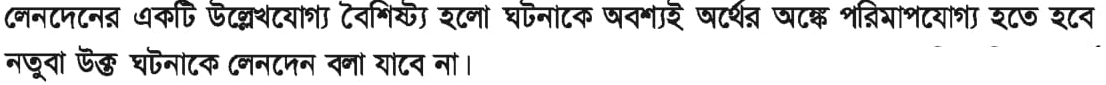 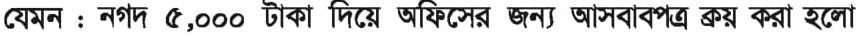 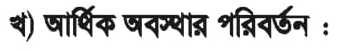 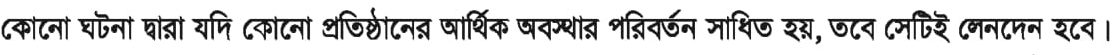 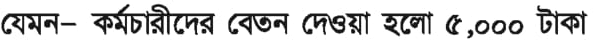 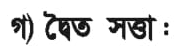 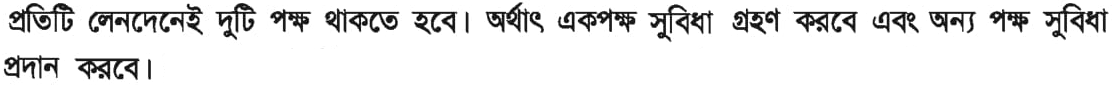 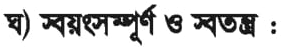 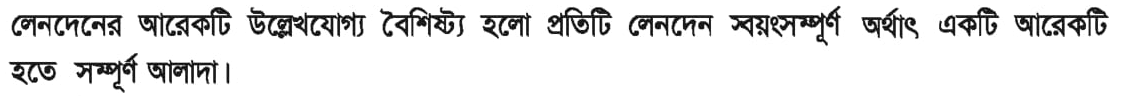 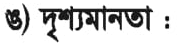 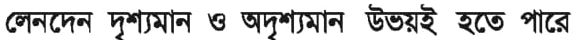 দৃশ্যমান লেনদেন
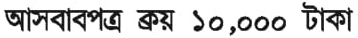 অদৃশ্যমান লেনদেন
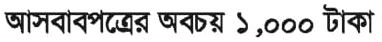 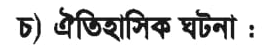 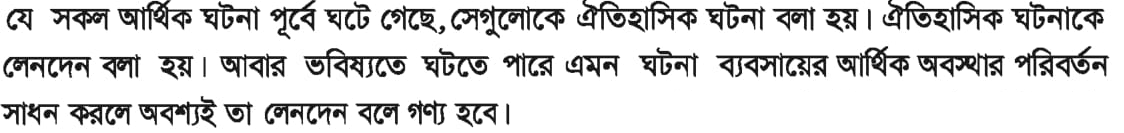 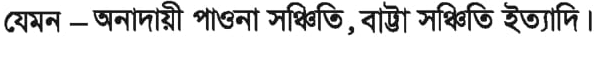 নিন্মের ঘটনা লেনদেন কিনা তা কারন সহ ব্যাখ্যা কর:
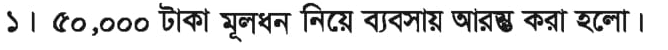 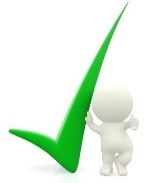 অর্থের অঙ্কে পরিমাপ যোগ্য
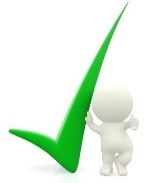 আর্থিক অবস্থার পরিবর্তন
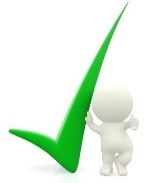 দ্বৈত স্বত্তা
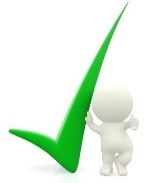 স্বয়ংসম্পূর্ন ও স্বতন্ত্র
উত্তরঃ
লেনদেন
লেনদেন নয়
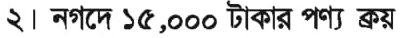 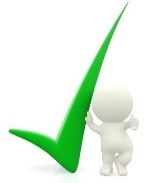 অর্থের অঙ্কে পরিমাপ যোগ্য
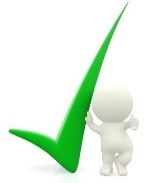 আর্থিক অবস্থার পরিবর্তন
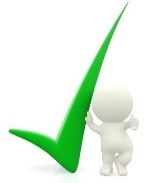 দ্বৈত স্বত্তা
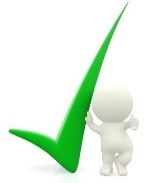 স্বয়ংসম্পূর্ন ও স্বতন্ত্র
ঘটনা
লেনদেন
লেনদেন নয়
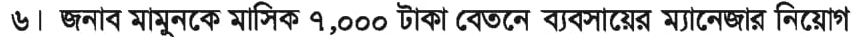 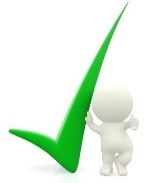 অর্থের অঙ্কে পরিমাপ যোগ্য
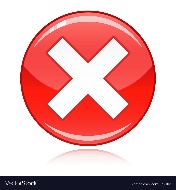 আর্থিক অবস্থার পরিবর্তন
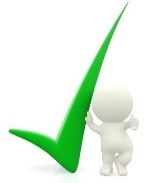 দ্বৈত স্বত্তা
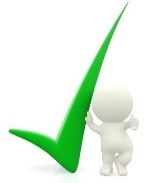 স্বয়ংসম্পূর্ন ও স্বতন্ত্র
উত্তরঃ
লেনদেন
লেনদেন নয়
ঘটনা ও লেনদেন আলাদা করো
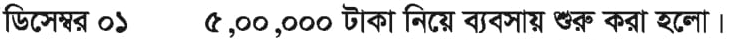 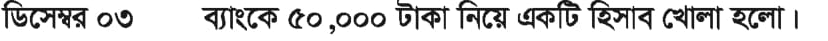 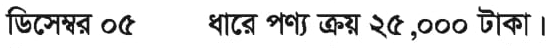 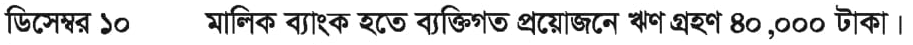 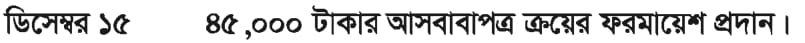 লেনদেন
লেনদেন নয়
মূল্যায়ন
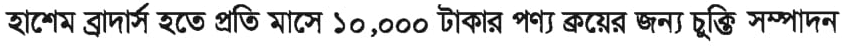 ১. উক্ত ঘটনাটি লেনদেন কিনা? ব্যাখ্যা কর
উত্তরঃ
লেনদেন নয়
অর্থের অঙ্কে পরিমাপ যোগ্য
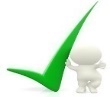 আর্থিক অবস্থার পরিবর্তন
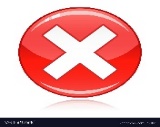 কারনঃ
দ্বৈত স্বত্তা
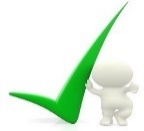 স্বয়ংসম্পূর্ন ও স্বতন্ত্র
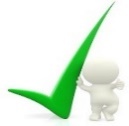 বাড়ির কাজ
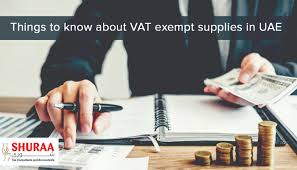 ব্যাখ্যা কর- “প্রত্যেক লেনদেন ঘটনা, কিন্তু প্রত্যেক ঘটনা লেনদেন নয়’’
ধন্যবাদ
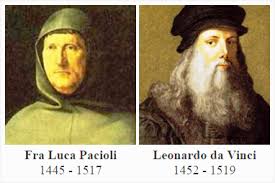